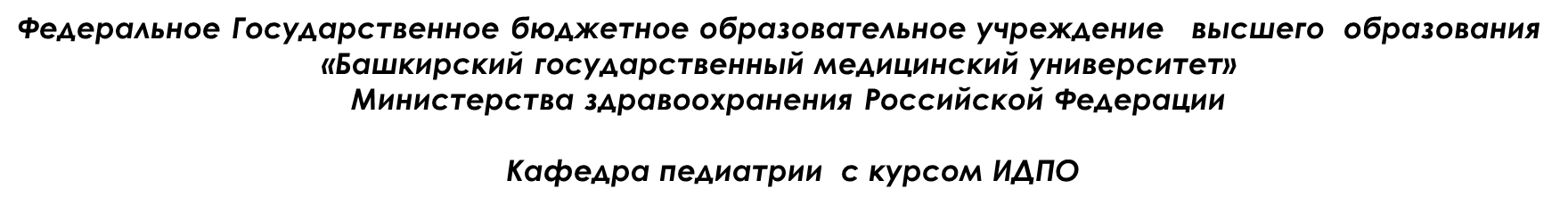 Углеводный коэффициентпри сахарном диабете
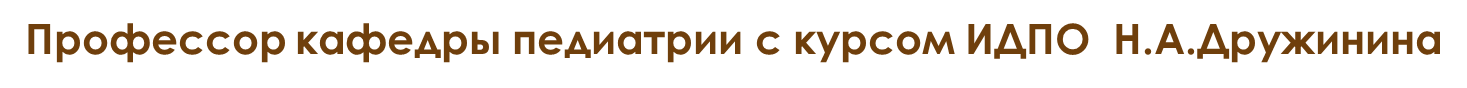 П
Сахарный диабет – заболевание, обусловлено абсолютной или относительной недостаточностью инсулина, приводящие к нарушению обмена в-в ( в первую очередь углеводного), проявление хронической гипергликемией.

 В последние десятилетие заболеваемость СД неуклонно прогрессирует. 
На детский возраст приходится от 1-8% от общего числа заболевших. 
Пик заболеваемости наблюдается в возрасте 3-4 года, 6-8лет, 11-14лет. 
Грудные дети составляют 0,5%.  Встречается также врожденный сахарный диабет.

 Наибольшее количество больных приходится на развитые страны (Финляндия, Швеция, Дания, США). В Санкт-Петербурге заболеваемость составляет около 48-50 на 100.000 детей. Каждый год в СПб появляется около 100 вновь заболевших детей.
Этиология:
1. Генетический фактор
2. Аутоиммунный фактор
3. Вирусные инфекции (паротит, корь, гепатит)
4. Нарушение питания (чрезмерно употребление углеводов и жиров).
5. Ожирение.
6. Стрессы, травмы головы.
 7. Эндокринные заболевания.
 8. ВПР поджелудочной железы, опухоли.
Патогенез: Инсулин вырабатывается В- Клетками островков Лангерганса (клетки поджелудочной железы), @ -клетками вырабатывается – глюкагон. Это гормоны – антагонисты. Инсулин расщепляет поступающую в организм глюкозу, а глюкагон способствует ее накоплению. При нормальной работе железы оба процесса сбалансированы, содержание сахара в крови поддерживается на определенном уровне.Глюкоза крови стимулирует секрецию инсулина.Инсулин способствует переходу глюкозы из крови в мышечную и жировую ткань, способствует превращению глюкозы в гликаген, способствует полному расщеплению глюкозы. При дефиците инсулина или нечувствительности тканей к инсулину, ткани организма не получают глюкозу, либо не усваивают ее. Глюкоза накапливается в крови, гипергликемия), уменьшается превращение ее в жиры, синтез белков, нарушаются окислительно – восстановительные процессы. Для поддержания энергетического обмена у больного начинается образование глюкозы из жиров, белков, гликогена. В отсутствии инсулина нарушается окисление липидов, в крови накапливаются токсические продукты обмена жиров, (кетоновые тела) белков, избыток глюкозы выводится через почки (возникает полиурия). Больной худеет, появляется жажда, слабость, нарушение иммунитета, возникают трофические нарушения кожи и слизистых. Нарушается деятельность ЦНС, почек, печени, глаз.В детском возрасте потребность в инсулине более высокая, быстрее истощается инсулиновый аппарат, характерно более тяжелое течение.-
Каждый диабетик 1 типа должен уметь рассчитать свою, индивидуальную дозу инсулина, необходимую для снижения высокого сахара крови. Коррекцию сахара крови делают чаще всего перед очередным приемом пищи. Инсулин, который мы делаем на еду, называется прандиальным или болюсным
ДЛЯ ПРАВИЛЬНОГО РАСЧЕТА НУЖНЫ СЛЕДУЮЩИЕ ПАРАМЕТРЫ:
​1. АКТУАЛЬНАЯ ГЛИКЕМИЯ (АГ) – сахар крови на данный момент.
2. ЦЕЛЕВАЯ ГЛИКЕМИЯ (ЦГ)– уровень сахара крови, к которой должен стремиться каждый пациент. ЦГ должен рекомендовать врач с учетом стажа диабета, возраста, сопутствующих заболеваний и пр. Например, детям и диабетикам с маленьким сроком заболевания, рекомендуют ЦГ 6-7, из-за склонности к гипогликемии, которая опаснее повышенного сахара.
3. ФАКТОР ЧУВСТВИТЕЛЬНОСТИ К ИНСУЛИНУ (ФЧИ) – показывает, насколько понизит сахар крови (в ммолях) 1 ед. короткого или ультракороткого инсулина.
ФОРМУЛЫ ДЛЯ РАСЧЕТА ФЧИ:
УЛЬТРАКОРОТКИЕ (аналоги инсулина человека) ХУМАЛОГ, НОВОРАПИД, АПИДРА
100: СДИ = Х ммоль/л
ИНСУЛИНЫ КОРОТКОГО ДЕЙСТВИЯ – АКТРАПИД НМ, ХУМУЛИН R, ИНСУМАН РАПИД
83: СДИ = Х ммоль/л
100 И 83 – константы, выведенные производителями инсулина на основании многолетних исследований. 
СДИ– суммарная Суточная Доза всего Инсулина – и болюсного (на еду) и базального.
 Очевидно, что при гибкой инсулинотерапии, СДИ редко остается постоянной. 
Поэтому, для расчетов берут среднее арифметическое СДИ за несколько, 3-7 дней. 
Например, в сутки человек делает 10+8+6 ед. короткого инсулина и 30 ед. продленного. Значит его суточная доза инсулина (СДИ) равна 24+30=54 ед. Но, несколько раз дозы короткого были выше или ниже, и выходило по 48-56 ед. в сутки. Поэтому имеет смысл посчитать среднее арифметическое СДИ за 3-7 дней
УГЛЕВОДНЫЙ КОЭФФИЦИЕНТ (УК) – количество углеводов, на усвоение которых необходима 1 ед. прандиального инсулина. ФОРМУЛА РАСЧЕТА УГЛЕВОДНОГО КОЭФФИЦИЕНТА(500: СДИ) = количество грамм углеводов, на которое необходима 1 ед. инсулина. Чтобы рассчитать УК на 1 ХЕ, нужно число 12 разделить на полученное количество углеводов, т.к. в 1 ХЕ 12 грамм углеводов.Например, у человека суточная доза инсулина равна 50 ед.СДИ = 50, рассчитываем УК = 500: 50 = 10г углеводов усвоит 1 ед. инсулина,
1 хе =12 г углеводов, значит, мы можем рассчитать, сколько ед. инсулина требуется на 1 ХЕ
12 : 10 = 1,2 ед. инсулина нужно на 1 ХЕ, на 5 ХЕ введем 1,2х5=6 ед., на 3,5 ХЕ нужно ввести 1,2х3,5=4 ед. и т.д.

СДИ = 20, УК = 500 : 20 = 25г углеводов усвоит 1 ед. инсулина, 12 : 25 = 0,48 ед. инсулина нужно на 1ХЕ, на 6 ХЕ введем 0,48х6 = 3 ед., на 2,5 ХЕ введем 0,48х2,5= 1 ед. 
Следует отметить, что ввести дозу инсулина с точностью до десятых сможет только инсулиновая помпа, на шприц-ручках полученный результат необходимо округлить до целых значений. Если суточная доза инсулина не постоянна, меняется за счет болюсного инсулина, необходимо для расчета УК взять среднее арифметическое СДИ за несколько дней.
ВАЖНО! Чтобы правильно применять УК на практике, нужно знать, что потребность в инсулине меняется в течение дня. Самая высокая - в завтрак, средняя - в обед и самая низкая - в ужин. Ученые, на основании многолетних исследований, установили, что у большинства людей на планете УК приблизительно такие:

На завтрак - 2,5 - 3 ед. инсулина на 1ХЕ

На обед - 2 - 1,5 ед. на 1ХЕ

На ужин - 1,5 - 1 ед. на 1ХЕ

Опираясь на свой УК, рассчитанный по формуле и учитывая потребность в инсулине в течение суток, можно эмпирически более точно подобрать свой показатель.
 Для этого необходимо контролировать сахар крови (СК) перед едой и через 2 часа после еды. 
СК перед едой должен быть не выше 6,5 ммоль/л.
 Через два часа после еды СК должен повыситься на 2 ммоля, но не превышать допустимые 7,8, а перед следующим приемом пищи - равняться сахару крови, который был перед предыдущим приемом пищи. 
Если СК перед следующим приемом пищи НИЖЕ, или между приемами была гипогликемия, значит, ДОЗА инсулина была ВЕЛИКА, т.е. УК взяли выше, чем нужно, и его нужно уменьшить.
 Если СК перед следующим приемом пищи ВЫШЕ предыдущего, значит, инсулина не хватило, повышаем УК.
СК перед обедом и ужином 4,5-6,5, значит, доза короткого инсулина подобрана верно.

СК перед обедом ВЫШЕ, чем перед завтраком - увеличиваем дозу короткого инсулина на завтрак

СК перед ужином ВЫШЕ, чем перед обедом - увеличиваем дозу короткого инсулина на обед

СК перед сном (через 5 часов после ужина) ВЫШЕ, чем перед ужином - увеличиваем дозу короткого инсулина на ужин.

СК перед обедом НИЖЕ, чем перед завтраком - снижаем дозу короткого инсулина на завтрак

СК перед ужином НИЖЕ, чем перед обедом - снижаем дозу короткого инсулина на обед

СК перед сном (через 5 часов после ужина) НИЖЕ, чем перед ужином - снижаем дозу короткого инсулина на ужин.

Сахар крови натощак зависит от вечерней дозы базального инсулина.
СК повышен перед завтраком - смотрим сахар ночью 1.00,3.00,6.00,
 если гипуем - снижаем вечернюю дозу продленного инсулина, если высокий - увеличиваем вечернюю дозу продленного инсулина. 
На лантусе - корректируем общую дозу.
ВАЖНО! Изменение доз короткого инсулина проводят на основании 3 дней контроля. Если проблема (гипогликемия или высокий сахар) повторяется 3 дня в одном и том же месте, корректируем дозу. По одному эпизодическому повышению сахара крови не принимаем решений.

Если сахар крови укладывается в приведенные выше рамки, можно просто разделить дозу короткого инсулина на количество съеденных ХЕ, и получить УК на данное время суток.
 Например, сделали 10 ед. на 5 ХЕ, СК перед едой был 6,2, к следующему приему пищи стал 6,5, значит, инсулина хватило, и на 1 ХЕ пошло 2 ед. инсулина. В данном случае УК будет равен 2 (10 ед. : 5 ХЕ)
ПЛАНИРУЕМОЕ КОЛИЧЕСТВО ХЕ. Для точного подсчета количества ХЕ, необходимо взвешивать продукты на электронных весах, пользоваться таблицей ХЕ или рассчитывать ХЕ по содержанию углеводов в 100 г продукта. Опытные диабетики могут позволить себе прикинуть ХЕ на глазок, и в кафе, например, невозможно взвесить продукты. Поэтому просчеты неизбежны, но нужно постараться свести их к минимуму.
Принципы расчета ХЕ:
а) ПО ТАБЛИЦЕ. Если у Вас продукт, который есть в таблице ХЕ, то Вы просто делите вес порции данного продукта на вес этого продукта = 1 ХЕ, который указан в таблице. В данном случае ВЕС ПОРЦИИ делим НА ВЕС продукта, содержащего 1 ХЕ.
Например:взвесили яблоко без огрызка 150г, в таблице яблоко чистый вес 120г=1ХЕ, значит, просто делим 150 на 120, 150:120=1.25 ХЕ содержится в ВАШЕМ яблоке.Взвесили хлеб черный (только не Бородинский и не Ароматный) 50г, в таблице 1 ХЕ=25 г черного хлеба, значит в вашем куске 50:25=2 ХЕвзвесили натертую морковку 250 г, 180г моркови=1ХЕ, значит в вашей порции 250:180=1,4 ХЕ.
Не пренебрегайте маленькими порциями, не содержащими 1 ХЕ, очень часто при сложении этих порций получается 1.5 и более ХЕ, которые нужно учесть при расчете дозы инсулина. Всегда считайте эти ХЕ-шки, они повышают сахар крови!
б) ПО СОСТАВУ. Теперь о продуктах, которых нет в таблице ХЕ, или которые есть в таблице, но их состав отличается в зависимости от производителя. В данном случае, нужно смотреть количество УГЛЕВОДОВ на 100г продукта, высчитывать, сколько углеводов содержится в порции, и делить его на 12.
 В данном случае ДЕЛИМ КОЛИЧЕСТВО УГЛЕВОДОВ в ПОРЦИИ на 12.
Например, возьмем наш любимый крекер. Допустим, в 100г крекера содержится 60г углеводов. Вы взвесили 20 г. Мы знаем, что 1 ХЕ 12 г углеводов. 
Считаем (60:100)*20:12 (т.к. в 1 ХЕ содержится 12 г углеводов), получилось, что в 20 г этого крекера содержится 1 ХЕ.
Например, творожок Активия, в 100г содержится 15г углеводов, вес творожка 125 г, в 1 ХЕ по-прежнему 12 г углеводов.
Считаем (15:100)*125:12= 1.6 ХЕ.
 В данном случае НЕЛЬЗЯ округлять ХЕ! нужно посчитать все ХЕ вместе, и только после этого рассчитать дозу короткого инсулина на данное количество ХЕ. 
Вот в данном примере, если к творожку добавить те самые 250 г тертой морковки, то вместе с творожком получится уже 3 ХЕ!
 Многие диабетики, округляют ХЕ, это неправильно. Вот если бы мы округлили 1,6 ХЕ творожка до 2 ХЕ и 
1,4 ХЕ моркови до 1,5 ХЕ, мы бы получили 3,5 ХЕ, ввели бы дозу инсулина на это количество углеводов и получили бы гипогликемию через 2 часа после еды.
НЕ ПУТАЙТЕ варианты расчета!!! 
считаем В ТАБЛИЦЕ - ДЕЛИМ ВЕС на ВЕС
считаем ПО СОСТАВУ - ДЕЛИМ УГЛЕВОДЫ в порции НА 12.

Чтобы быстро определить, сколько грамм продукта будет содержать одну хлебную единицу, нужно 1200 разделить на количество углеводов в 100 г этого продукта. Например, чипсы Goute на 100 г содержат 64 г углеводов. 1200:64=19 г в 1 ХЕ.
в) РАСЧЕТ ГОТОВЫХ БЛЮД. Когда готовите дома, нужно суммировать углеводы, которые содержат ингредиенты. Тут в ход идут оба варианта расчета. Например, делаем сырники
400 г творога (на 100 г 3 г углеводов по составу)= 12 г углеводов в пачке = 1 ХЕ
2 яйца - не считаем
4 ст. ложки муки (60 г) = 4ХЕ 
3 ст. ложки сахара (45 г) = 3 ХЕ
соль по вкусу
ИТОГО: в сырниковой массе 8 ХЕ
ВЫХОД: 560 г сырников
Пожарили, взвесили ВСЕ сырники и разделили на 8 ХЕ. 
Получается, что 560:8=70г сырников содержит 1 ХЕ, взвесили свою порцию 200г, значит в этой порции 200:70= 3ХЕ.
Несколько слов про овощи. Овощи (кроме картофеля) относятся к продуктам с низким гликемическим индексом, содержат много клетчатки, замедляющей всасывание углеводов и, поэтому, рекомендованы для питания диабетикам. Однако многие считают, что овощи можно не учитывать при расчете ХЕ. Это заблуждение, которое приводит к высоким сахарам крови. Давайте посчитаем. Допустим, Вы съели совсем немного овощей в обед:
салатик из 70 г свёклы = 0,5 ХЕ
и сгрызли 90 г морковки = 0,5 ХЕ

и не учли их в расчете дозы инсулина. Очевидно, что сахар крови будет выше целевого к ужину.

Рекомендую всем проверенную таблицу ХЕ http://moidiabet.ru/blog/tablica-hlebnih-edinic-dannie-po-knige-gid-po-pitaniju
Заместительная инсулинотерапия является единственным методом лечения СД 1 типа.
 Базально-болюсная инсулинотерапия призвана имитировать работу здоровой поджелудочной железы.
 Используются препараты короткого,  среднего и продолжительного действия, при помповой инсулинотерапии – препараты ультракороткого действия.
Базисная часть инсулинотерапии - это обеспечения инсулинового фона. Болюсная часть (пищевая)  - имитация прандиальной секреции инсулина в ответ на поступающую пищу.
Инсулин измеряют в единицах (Ед ). 1 Ед инсулина снижает сахар крови, в среднем, на 2,0 ммоль/л.
 Подбор вида инсулина производит лечащий врач-эндокринолог. 
Чтобы установить необходимую дозировку, а в последующем корректировать ее,  вычисляют индивидуальные коэффициент чувствительности и углеводный коэффициент.

Коэффициент чувствительности (фактор чувствительности к инсулину) показывает, на сколько снижается уровень глюкозы в крови при введение 1 Ед инсулина.

Углеводный коэффициент (соотношение углеводы/инсулин) отражает какое количество углеводов в вашем организме может компенсировать 1 ЕД инсулина.
Формула расчета необходимой дозы болюса на еду: 
Болюс на еду = Количество грамм углеводов ×Углеводный коэффициент

Если уровень гликемии сильно поднялся  может понадобиться дополнительная инъекция болюсного инсулина.  Рассчитать необходимую дозировку поможет фактор чувствительности к инсулину.

Формула расчета дозы болюса для коррекции уровня гликемии : 
Корригирующий болюс (КБ) = (Текущий уровень гликемии – Целевой уровень гликемии)/Фактор чувствительности к инсулину

Коррекция дозы инсулина должна осуществляться ежедневно с учетом данных самоконтроля гликемии в течение суток и количества углеводов в пище, до достижения индивидуальных целевых показателей углеводного обмена. Ограничений в дозе инсулина не существует.
6. КОЛИЧЕСТВО АКТИВНОГО ИНСУЛИНА (АИ). Активный инсулин - инсулин, оставшийся в крови от предыдущего болюса на еду. Действие инсулина не заканчивается сразу после введения. В течение каждого часа активность КОРОТКИХ и УЛЬТРАКОРОТКИХ инсулинов снижается на 20-25% от первоначальной дозы. Активность БАЗАЛЬНЫХ ИНСУЛИНОВ (Лантус, Протафан, НПХ, и др.) НЕ УЧИТЫВАЕТСЯ.
Например, в 8 утра ввели 10 ед. хумалога. Его активность будет снижаться следующим образом:
8.00 – 10 ед.
9.00 – 8 ед.
10.00 – 6 ед.
11.00 – 4 ед.
12.00 – 2 ед.
13.00 – 0 ед.
7. ВРЕМЯ ЭКСПОЗИЦИИ ИНЪЕКЦИИ ИНСУЛИНА. Что это такое? Это время от инъекции короткого инсулина до начала приема пищи. Необходимо четко знать время всасывания и пик действия инсулина, который Вы используете. В инструкции к применению инсулина всегда описывается его фармакокинетика.
Фармакокинетика коротких (человеческих инсулинов) начало действия через 30 минут – 1 час, пик действия через 2-4 часа, длительность действия – 6-8 часов.
Фармакокинетика ультракоротких инсулинов: начало действия через 15-30 минут, пик действия 0,5-1,5 часа (у Новорапида 1-3 часа), максимум действия 3-5 часов.
Очевидно, что ультракороткие инсулины раньше всасываются и быстрее выводятся из организма. 
Это нужно учитывать при расчете времени экспозиции инъекции инсулина. Нужно понимать, что к моменту всасывания углеводов, инсулин тоже должен уже всосаться и начать работать – снижать сахар крови. 
Иначе, высокие сахара через два часа после еды неизбежны. Как это сделать. Всегда перед едой смотрим сахар крови:
Сахар крови нормальный – время экспозиции 10 мин. для ультракоротких инсулинов и 30 мин для коротких инсулинов.

Сахар крови высокий – время экспозиции УВЕЛИЧИТЬ (делаем инсулин еще раньше)

Сахар крови низкий – время экспозиции 0, начать прием пищи с быстрых углеводов (делаем инсулин сразу перед едой)
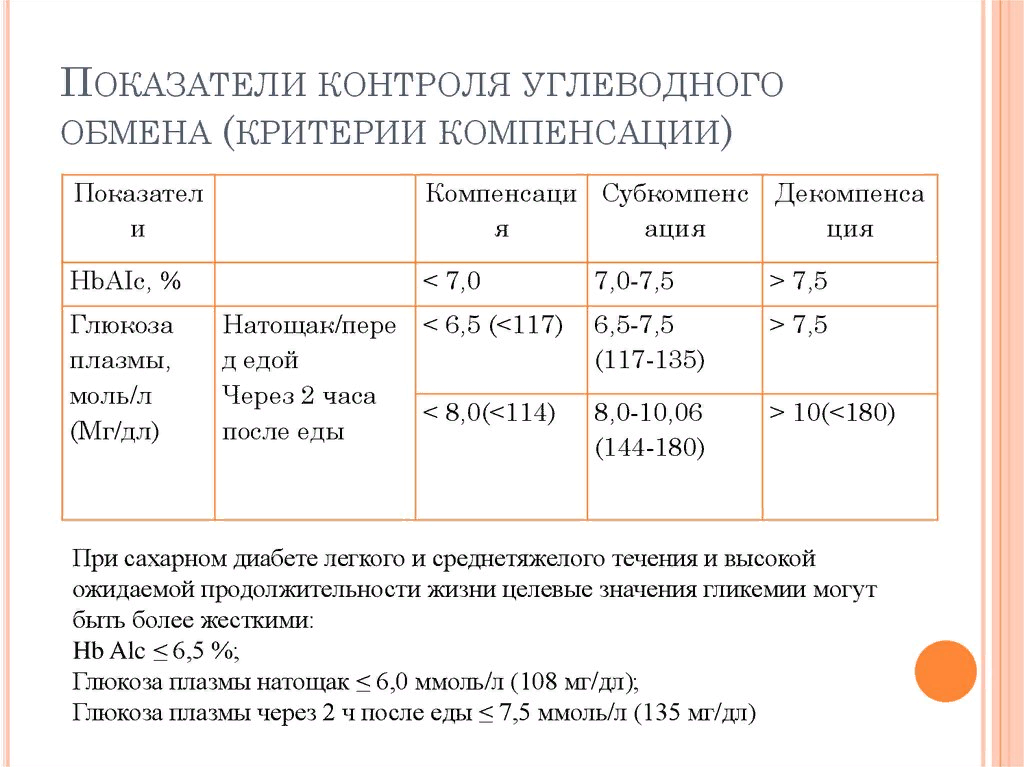 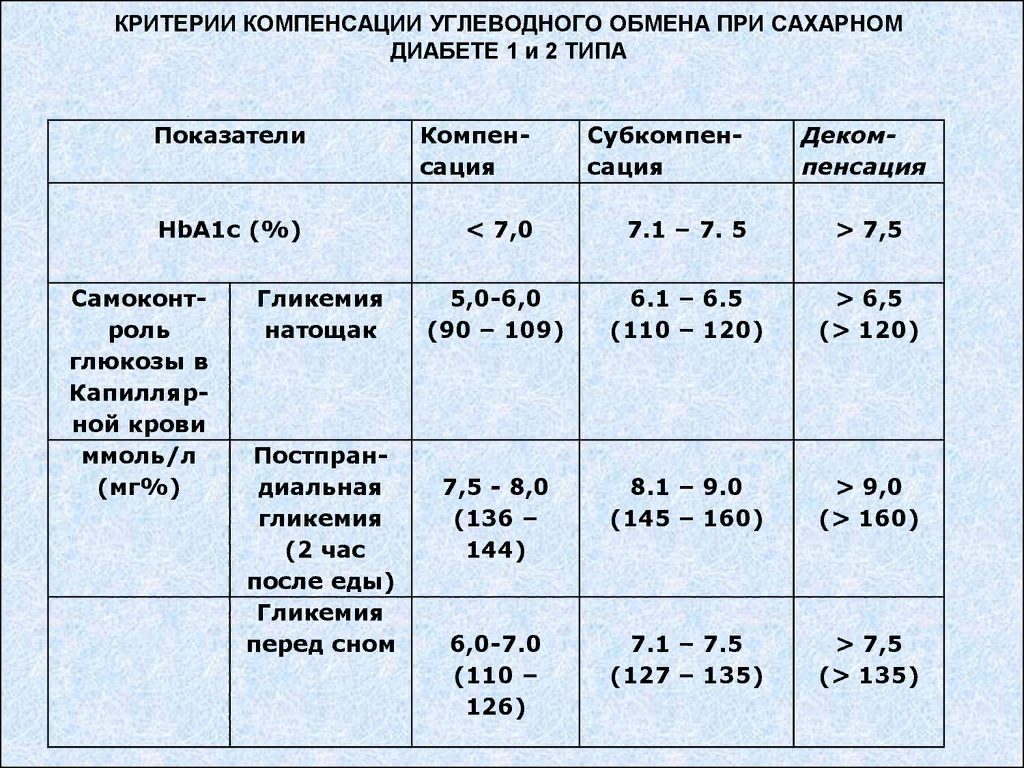 Лечение:

 Диетотерапия - основа – индивидуальный подбор суточной калорийности, диета, сбалансированная по содержанию углеводов, жиров, белков, витаминов и минералов (ст.№9). Питание 6 раз в сутки (3 основных –завтрак, обед, ужин и 3 «перекуса» — второй завтрак, полдник, второй ужин).

 
Из пищевого рациона исключают легкоусвояемые углеводы (сахар, конфеты, варенье, изделия из белой муки). Заменяют на углеводы, содержащие большое количество клетчатки. Из крупы исключают рис, манную, предпочтение отдают – гречневой, перловой, пшенной. Прием картофеля ограничивают, черный хлеб назначают в количествах, близких к потребностям. Овощи дают в сыром и тушеном виде, фрукты до 500 гр. В день (зеленые яблоки, слива, апельсины, киви, грейпфрут), исключить виноград , бананы, хурма, дыни, абрикосы.

 

Сахар заменяют – дают ксилит, сорбит. Суточная потребность в жирах покрывается за счет сливочного масла, жиров растительного происхождения
Инсулинотерапия – Доза инсулина зависит от тяжести заболевания и от потери глюкозы с мочой в течение суток. На каждые 5гр. глюкозы, выведенные с мочей, назначают 1ЕД инсулина. Инсулин вводят в основном подкожно, но иногда в/м и в/в.

 По действию препараты инсулина могут быть:

 * Короткого действия (пик действия ч/з 2-4ч., ) длительность действия 6-8 час. Актрапид, хумулин Р, авестис. Инсулин Рапид (свиной), хумалог (действие 4ч)

* Средней продолжительности действия (пик ч/з 5-10 час, действие 12-18час). Инсулонг, Монотард НМ (человеческий), Монотард МС(свиной). Хумулин Н, Базал.

  *Длительного действия ( пик ч/з 10-18час, действие 20-30ч). Ультралонг, Ультратард НМ. Инсулин может вводиться шприцом (1мл-40ЕД, 1мл-50ЕД, 1мл –100ЕД)., также с помощью шприц-ручек. Инсулин вводится за 30 минут до еды. Доза распределяется в течение суток. Помогает в этом суточный глюкозурический профиль. Может применяться помпа – автоматически регулируя введения И в зависимости от уровня глюкозы.

  Для лечения СД П типа используют, а также при легких формах заболевания сахароснижающие препараты. (букарбон, диабетон, адебид).
1.Гипогликемическая— резкое уменьшение количества сахара в крови, приводящее к снижению усвоения глюкозы клетками г.мозга и его гипоксии.
Клиника: развивается быстро. Ребенок становится возбужденным, может быть озноб, чувство голода, дрожь, г.боль, головокружение, сердцебиение, повышенная потливость, анемия губ, подбородка, затем наступает потеря сознания, могут быть судороги.
Неотложная помощь: если ребенок в сознании дают – быстрорастворимый сахар, сладкий чай, белый хлеб, сок. Если без сознания 20-50 мл 20-40% р-ра глюкозы – в/в струйно.
 При отсутствии сознания – в течение 10-15 минут вводят в/в капельно 5-10% р-р глюкозы до тех пор пока ребенок не придет в сознание. Дают увлажненный О2, кофеин. 
После выведения из комы назначают:
 углеводистую пищу – жидкую манную кашу, картофельное пюре. Консультация эндокринолога.
2.Гипергликемическая– (диабетическая ) кома – это резко выраженные метаболические расстройства, связанные с ацидозом и кетозом на фоне гипергликемии.
Причины: — поздняя диагностика СД, нарушение диеты (употребление углеводистой пищи), недостаточная доза инсулина ( пропуск инъекции) стрессы, сопутствующие заболевания.
Клиника:общая слабость, тошнота, рвота, г.боль, утомляемость, вялость, может быть кожный зуд, полиурия, усиливается жажда, боли в животе, мышцах. Кожа сухая, холодная., пульс частый, АД понижено, характерный запах ацедоза изо рта, глаза западают, глазные яблоки мягкие при надавливании. На лице – диабетический румянец. Дыхание шумное. Больной становится заторможенным с дальнейшей утратой сознания.
Неотложная помощь:
 Промыть желудок р-ром гидрокарбоната натрия или физ. раствором. Поить раствором соды. Очистительная клизма с гидрокарбонатом натрия. Оксигенотерапия. Дезинтоксикационная терапия. Инсулин назначают в/в в дозе
 2-4 ед/кг, но вводят только ½ дозы. Через 2-3 часа делают повторную инъекцию, но в небольших дозах с обязательным определением уровня сахара в крови. После прекращения рвоты дают сладкий чай, щелочную минеральную воду., соки. Назначают постельный режим. «Д» наблюдение осуществляют педиатр и эндокринолог. Это комплекс мер лечебных и профилактических.
  Диабет для ребенка — это образ жизни. Необходима работа с родителями, чтобы объяснить особенности дальнейшей жизни ребенка., особенности его обучения в школе.
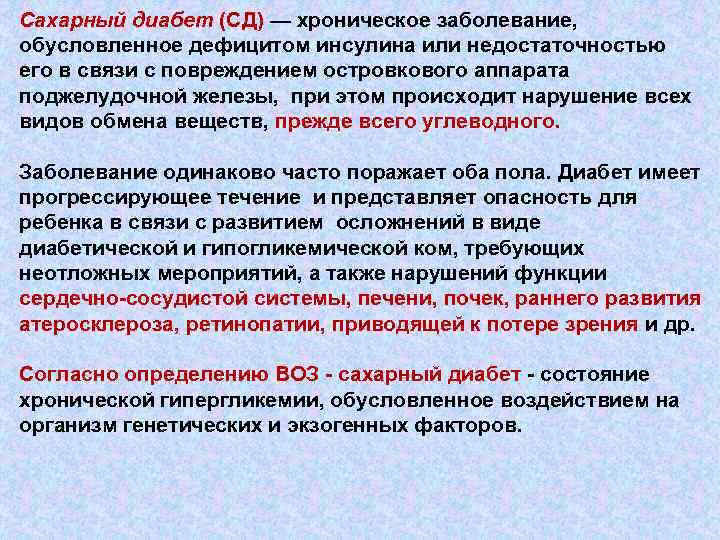 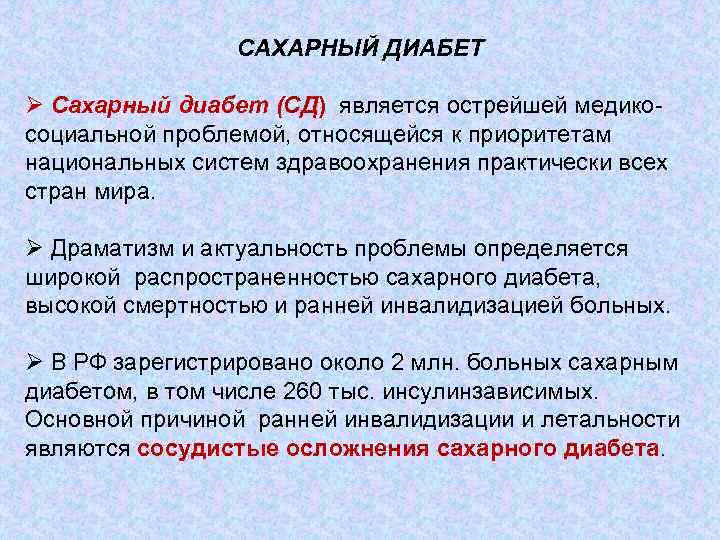 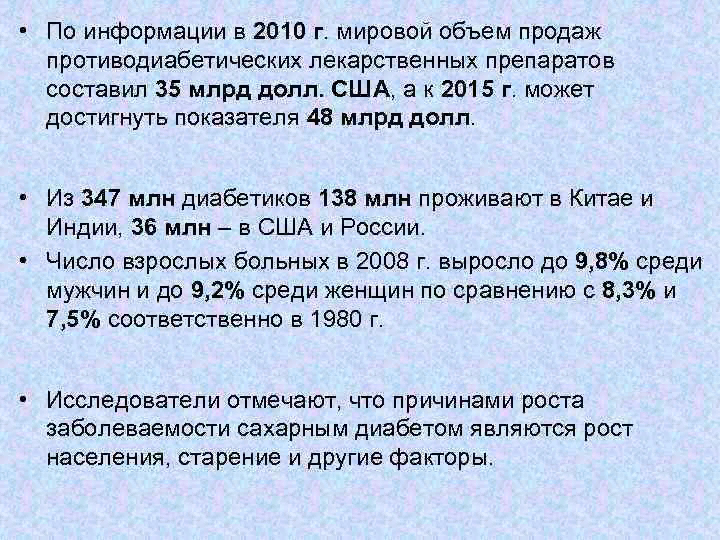 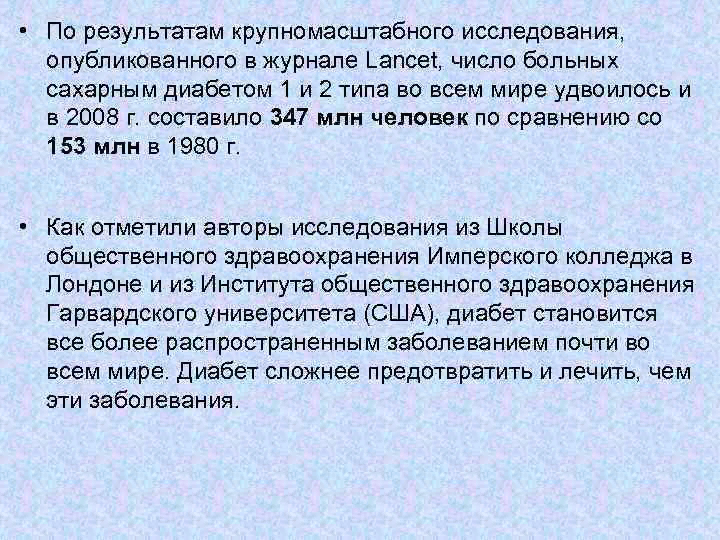 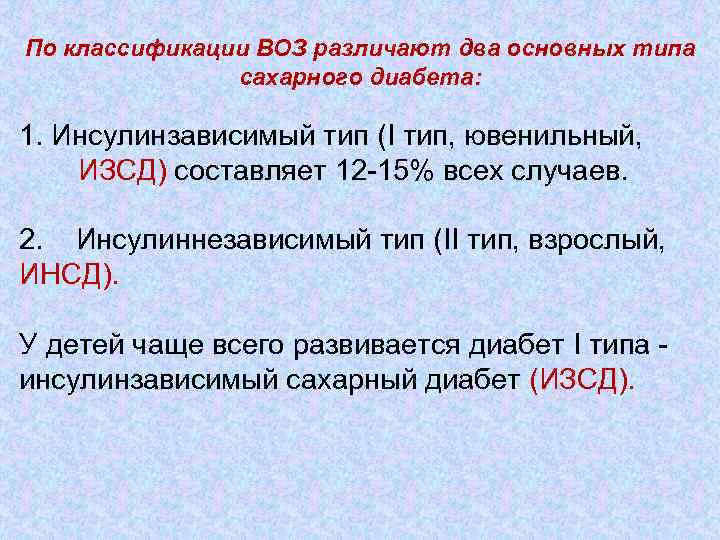 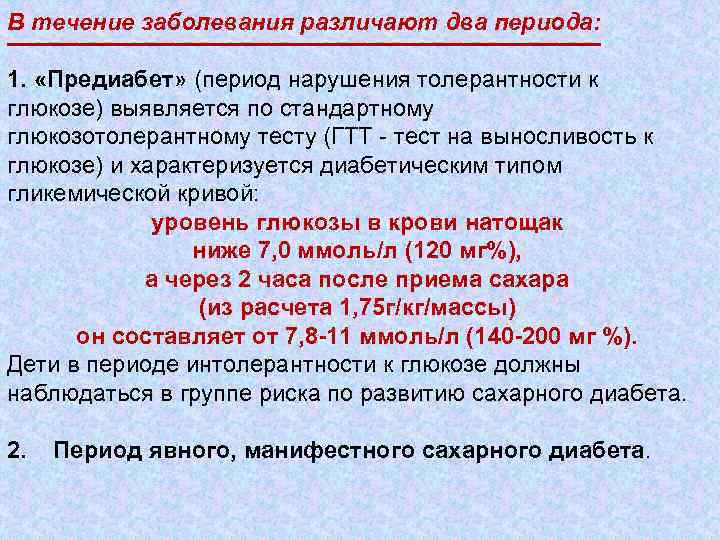 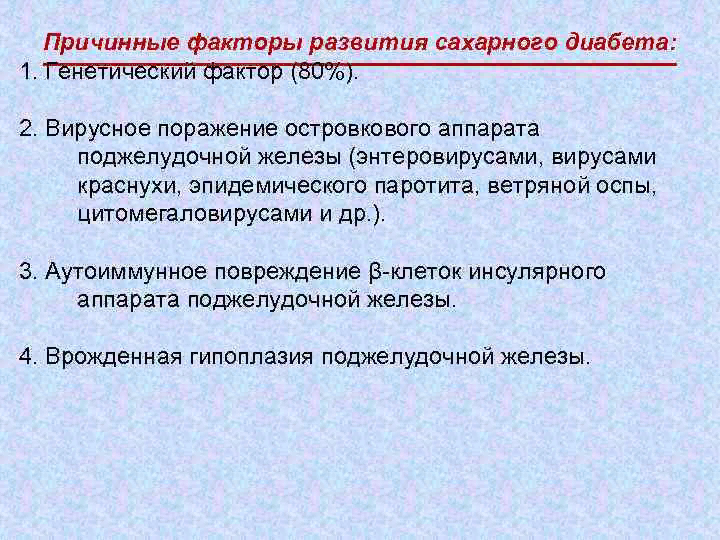 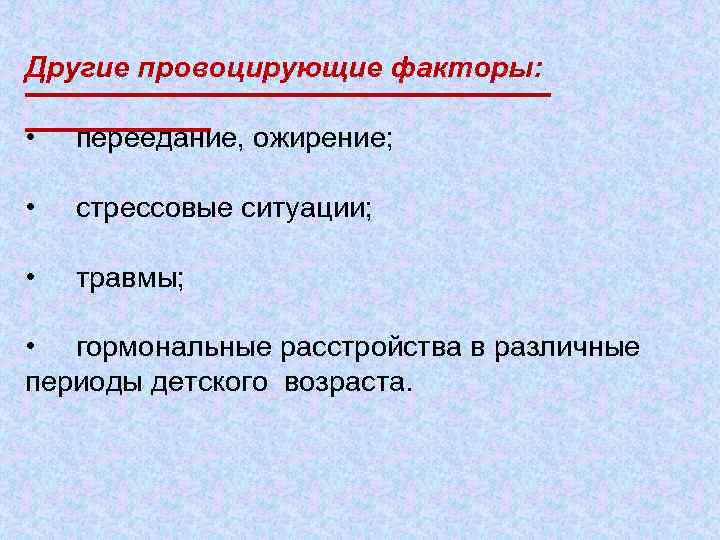 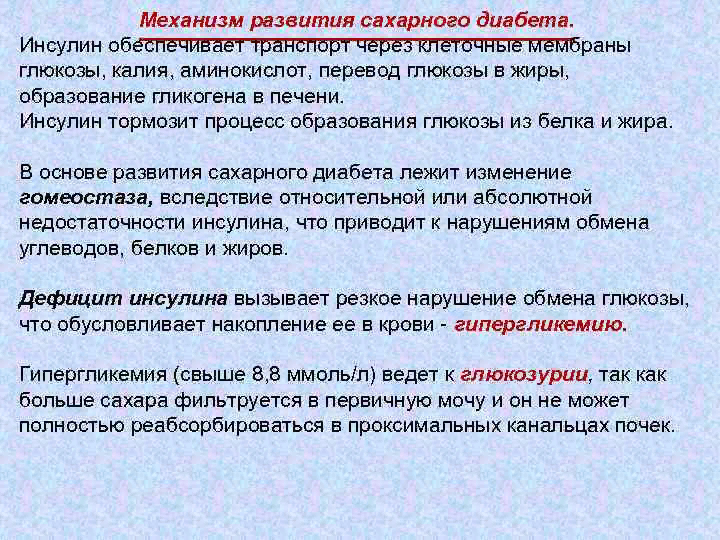 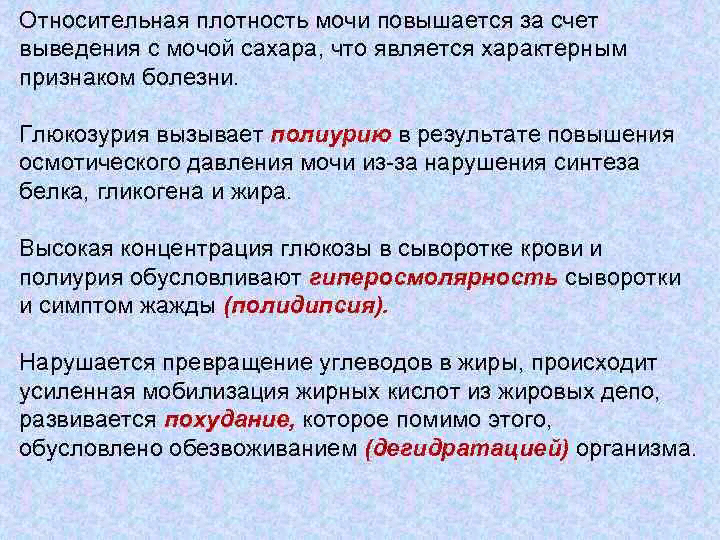 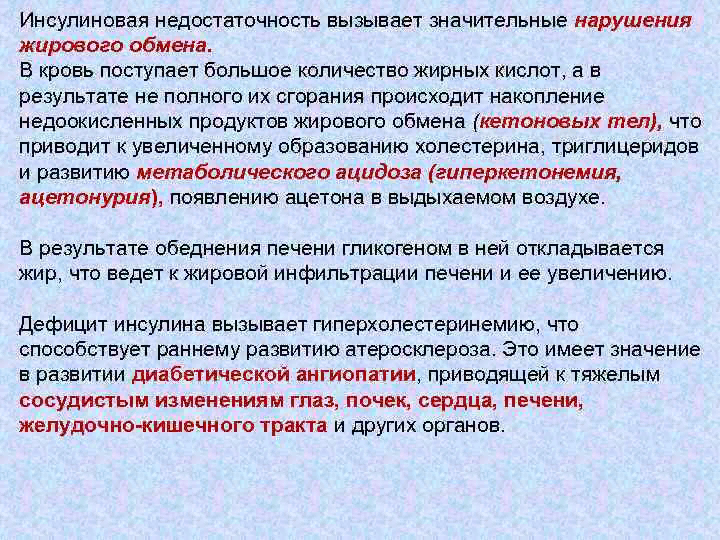 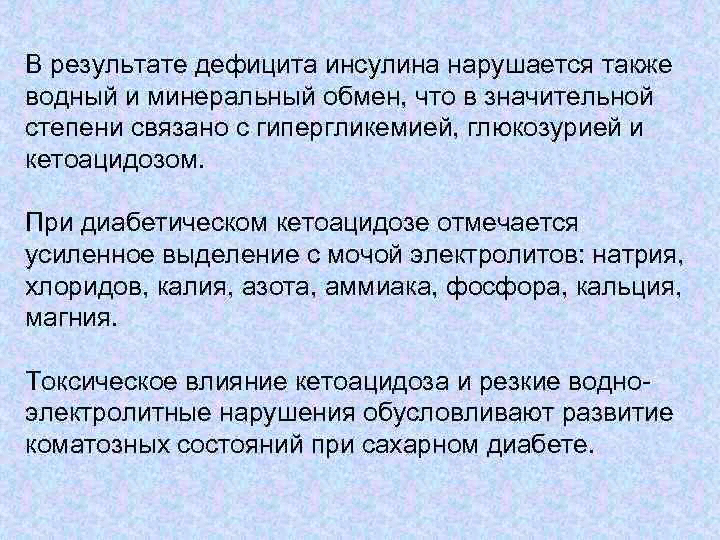 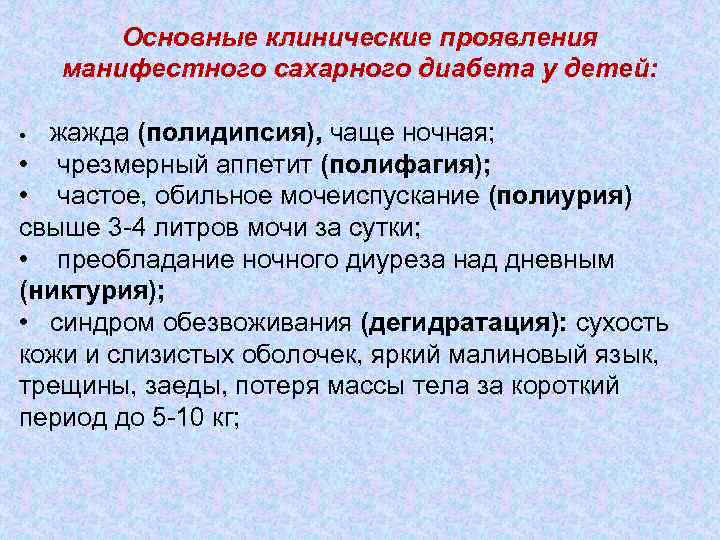 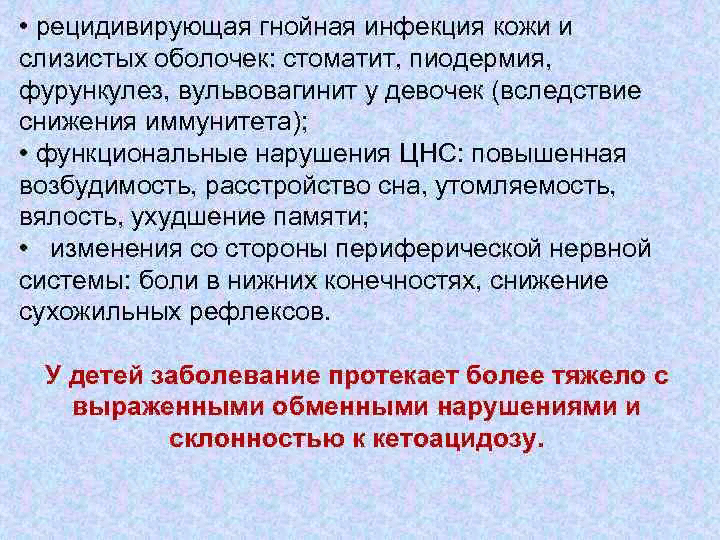 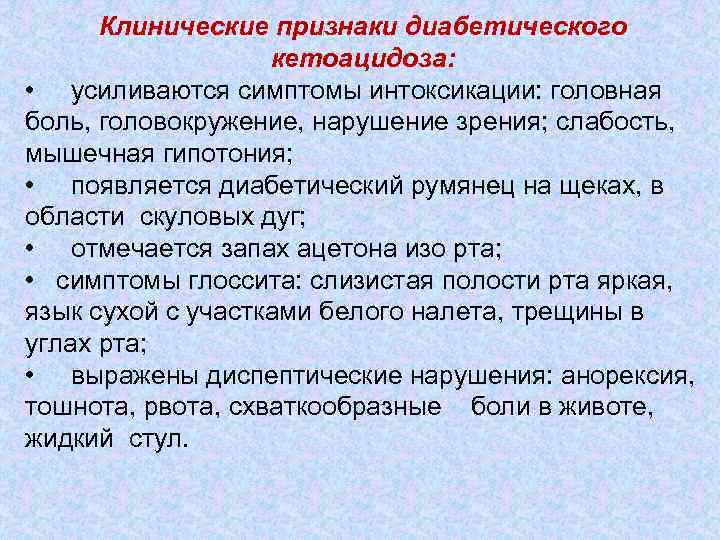 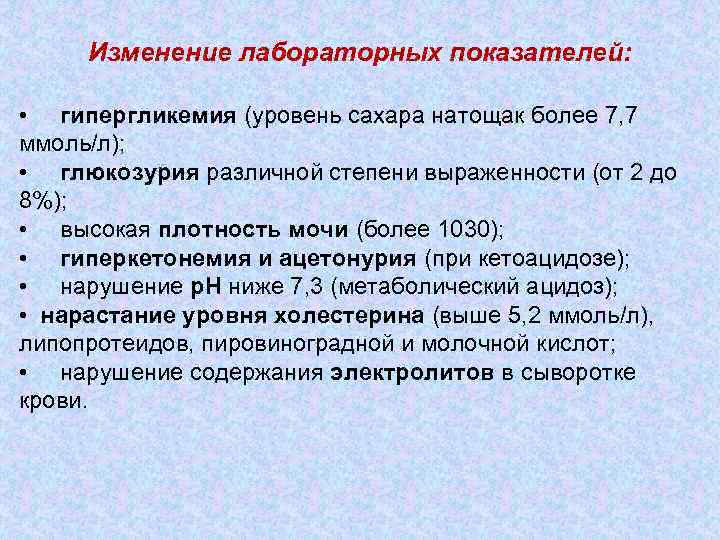 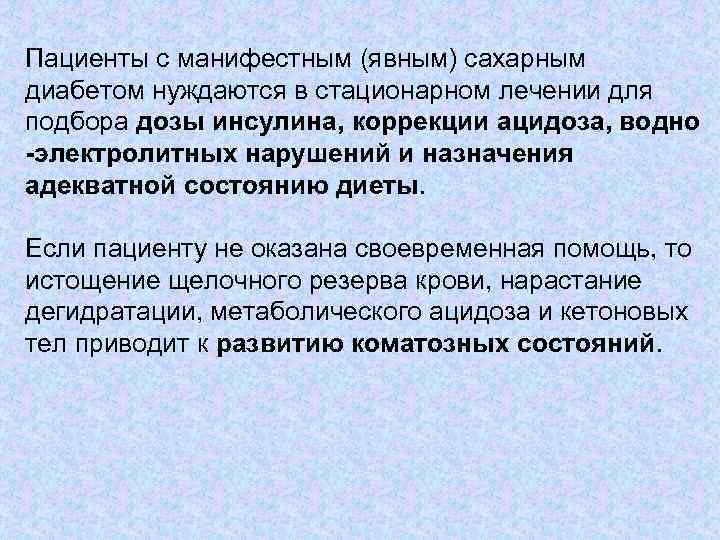 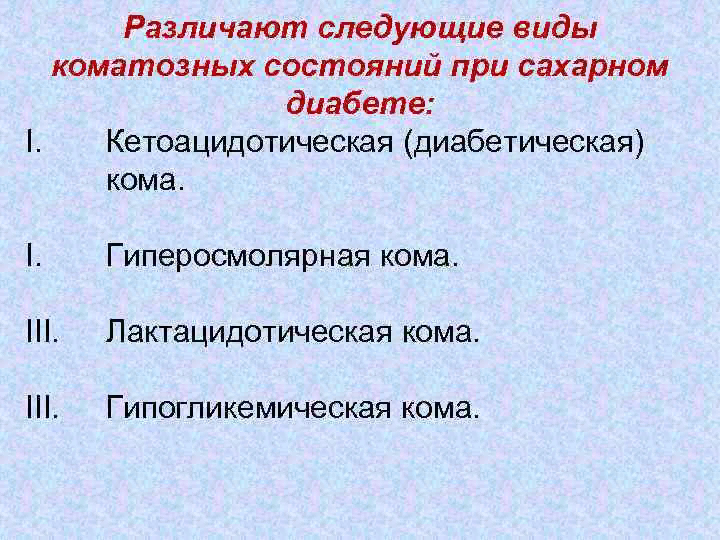 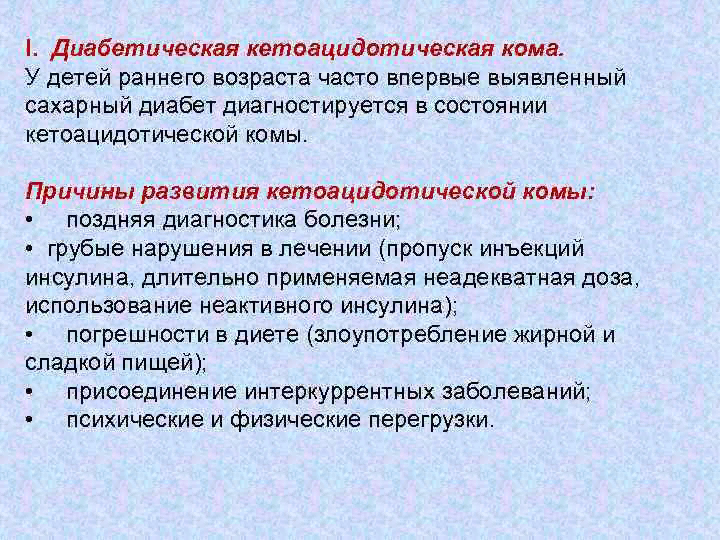 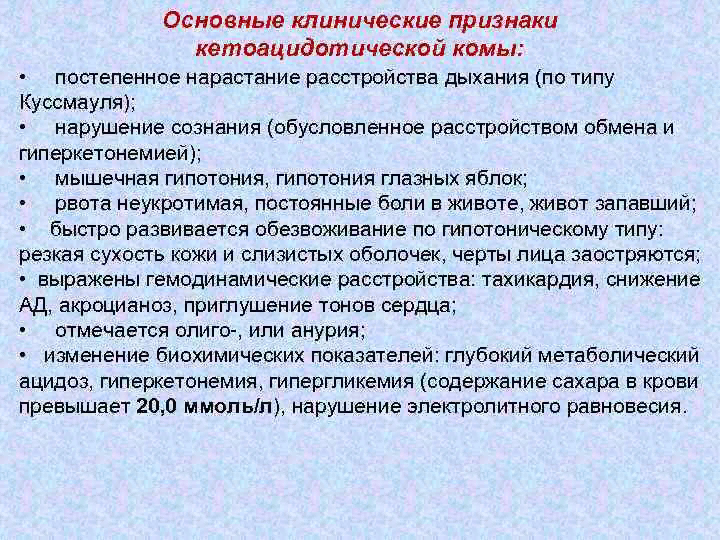 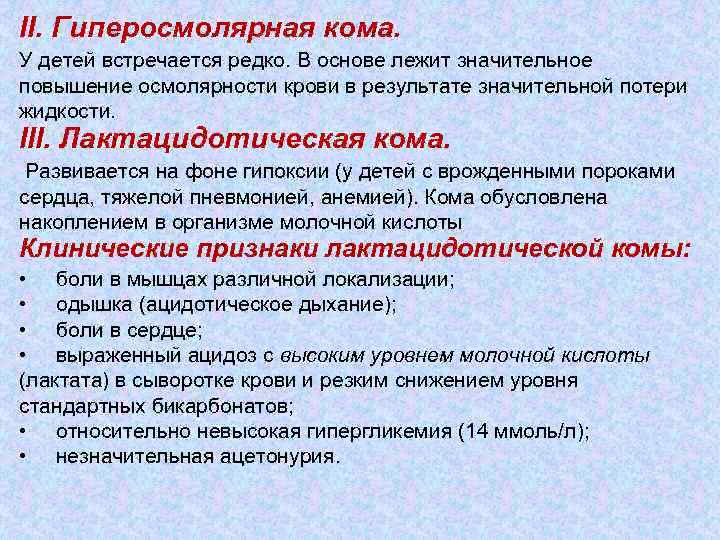 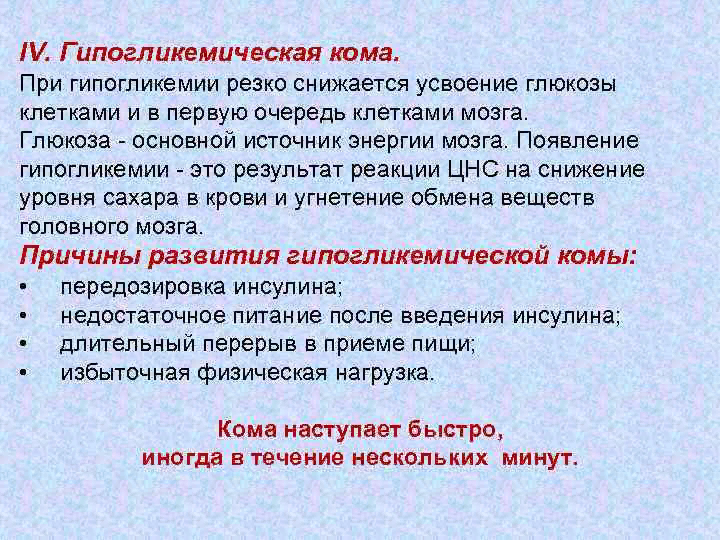 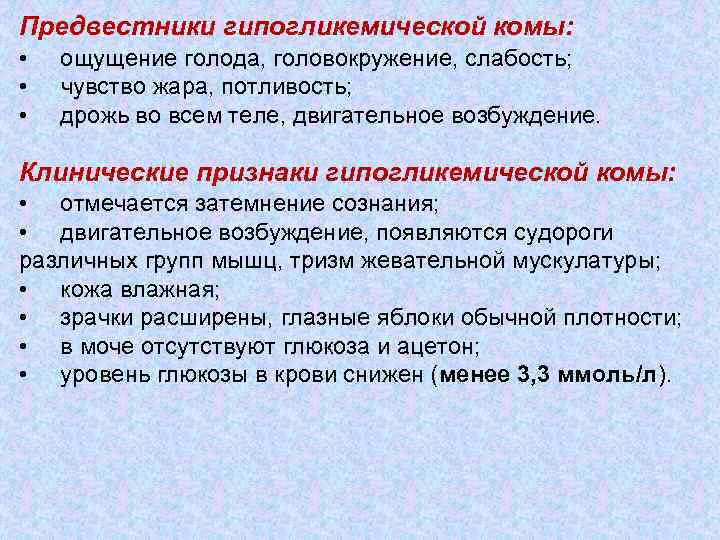 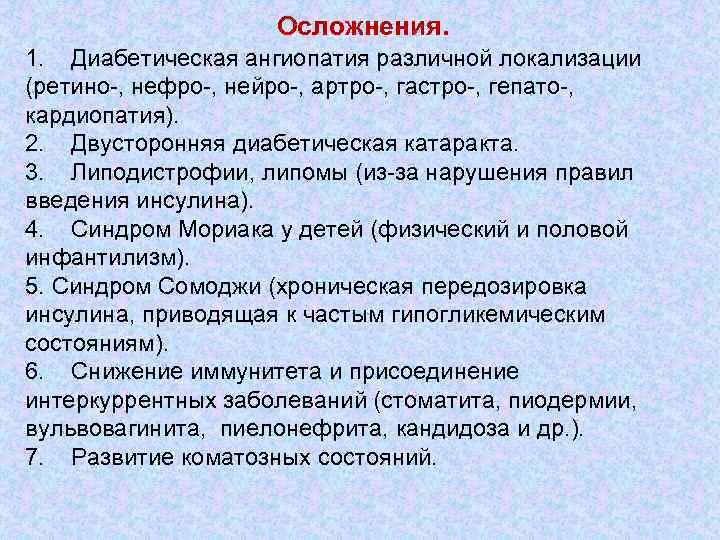 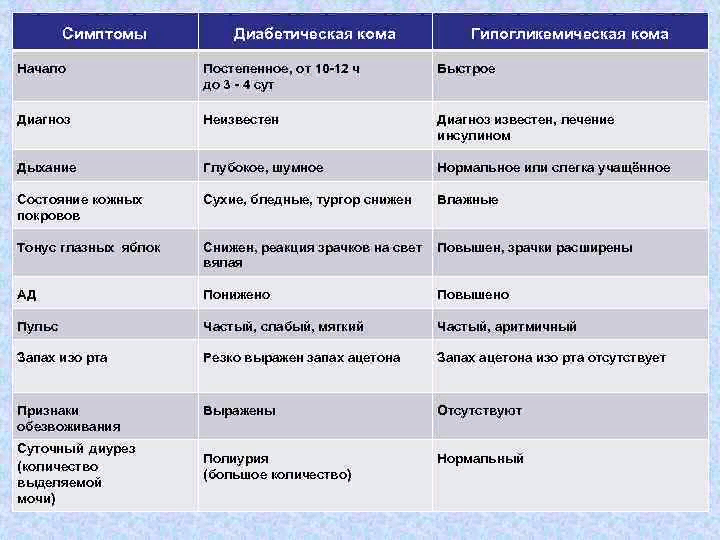 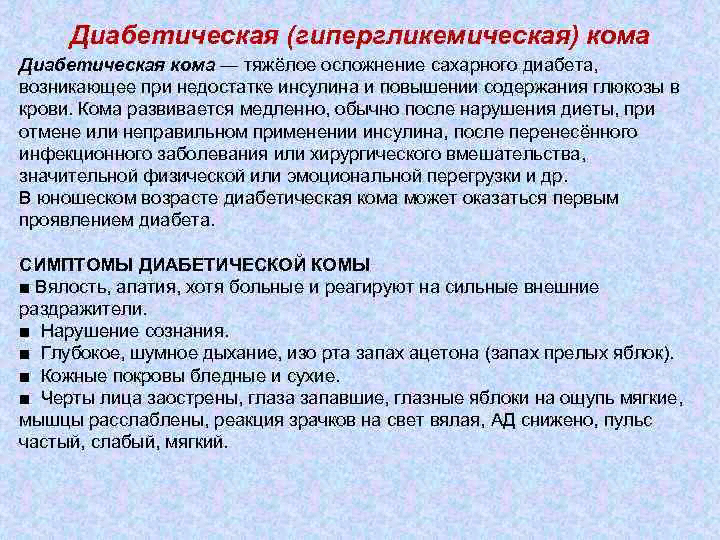 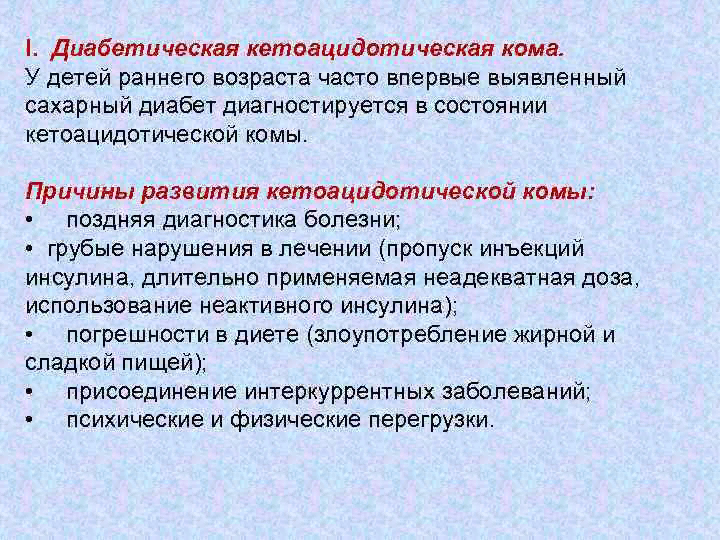 Стадии диабетической комы:

1) начальная – на почве декомпенсации сахарного диабета с кетоацидозом. Тошнота, рвота, запах ацетона с рота, симптомы поражения ЦНС, гипергликемия – к 20-25 ммоль/л, лужный резерв – 30-35 % СО2, уровень кетоновых тел – 3,4-5,1 ммоль/л,

2)полная кома – сознание сопорозное, увеличивается слабость, сухие слизистые, гипотония, рефлексы сниженны, дихание Кусмауля, гипергликемия – к 30 мммоль/л, лужный резерв – меньше 30 % СО2, уровень кетоновых тел – 5,1-6,8 ммоль/л,

3)терминальная – сознание отсутствует болие 6-8 час, метаболические нарушения  выражены, эксикоз, конечности холодные, пульс слабый, тоны сердца глухие, тахикардия, АД сниженное, олигурия, анурия, дыхание Кусмауля, гипергликемия – више 30 ммоль/л, лужный резерв – меньше 20 % СО2, уровень кетоновых тел – больше 6,8 ммоль/л.         

Лечение сахарного диабета
ІІ. Инсулинотерапия.
Требования  к инсулинотерапии:
1)     суточная доза инсулина (у больного без кетоацидоза) не должна  превышать 1 ЕД/кг/сутки: на первом году заболевания – 0,3-0,5, в последующие – 0,7-0,8 ЕД/кг/сутки,
2) соотношение дневной  и ночной дозы инсулина 2:1,
2)     комбинировать пролонгованные препараты инсулина с 2-3 инекциями инсулина краткого действия,
3)     при декомпенсации диабета вводят только инсулин краткого действия,
4)     внутривенно вводят только ннсулин краткого действия. Пролонгованные препараты инсулина вводить внутривенно нельзя,
5)     детям назначают только  високоочищённые инсулины,
6)      для того чтобы подобрать дозу инсулина вначале болезни используют только препараты инсулина короткого действия.
Генноинженерные инсулины разделяются на:

1)     инсулины  ультракороткого действия (аналоги инсулина),

2)     инсулины короткого действия (“короткий” инсулин),

3)     инсулины среднепродолжитедбного действия (“пролонгированый” инсулин),

4)     смешанные инсулины.
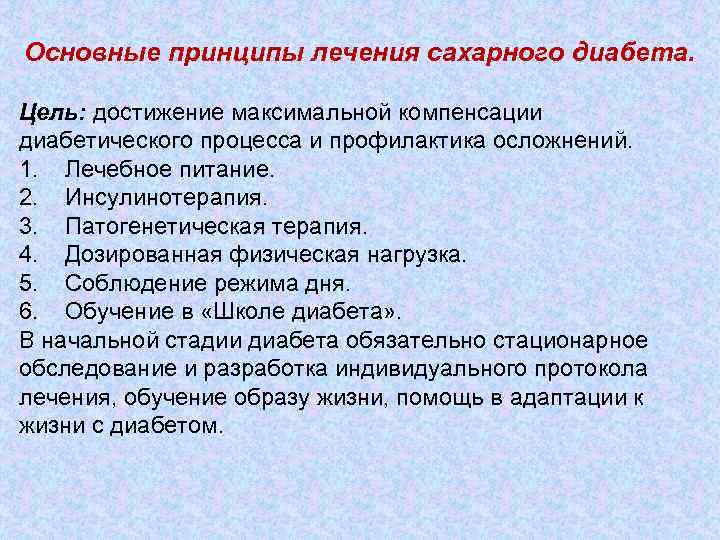 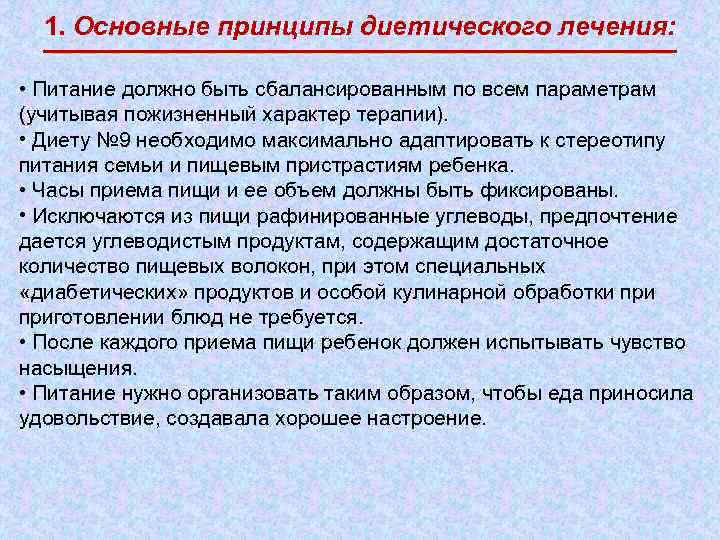 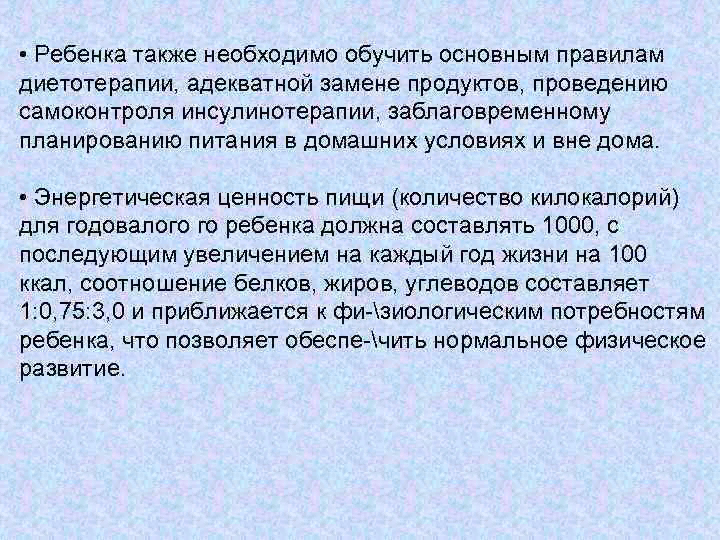 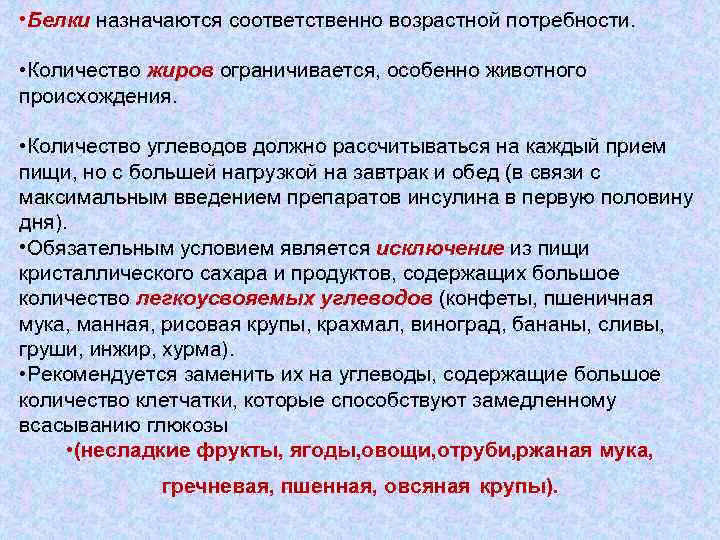 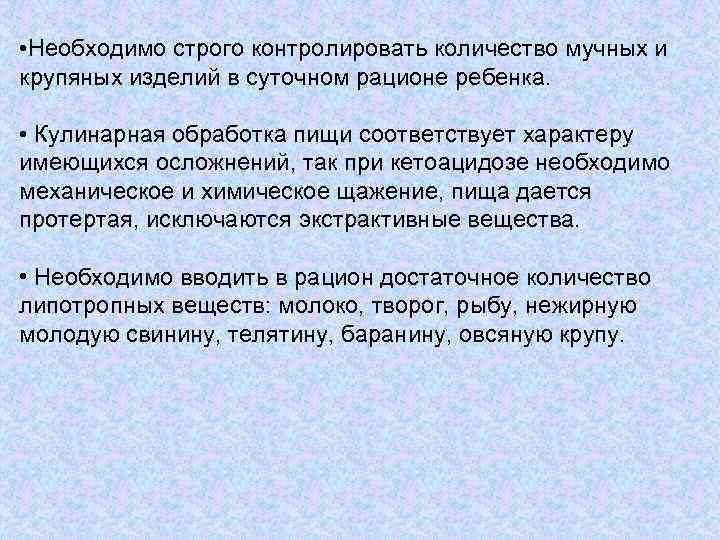 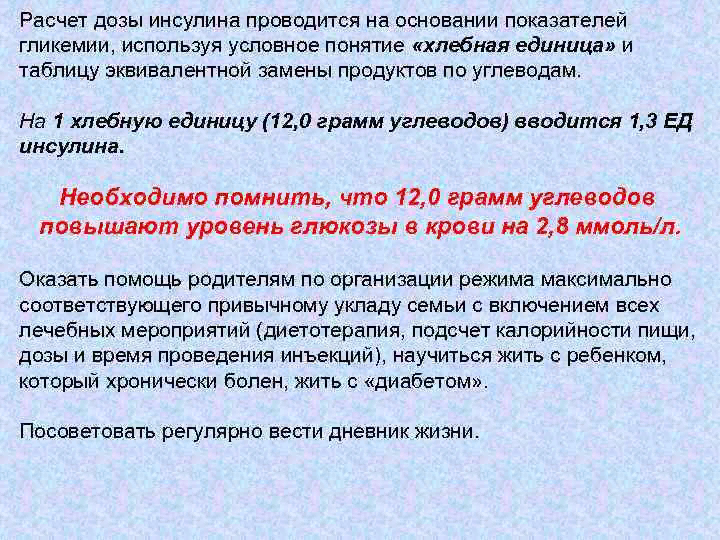 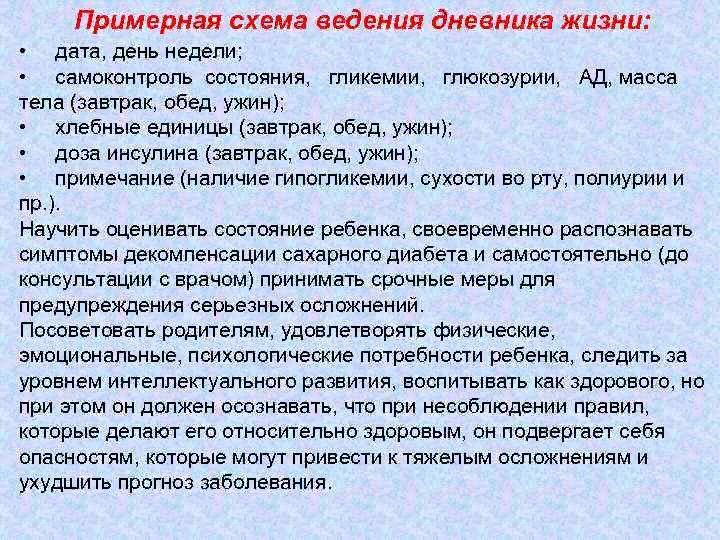 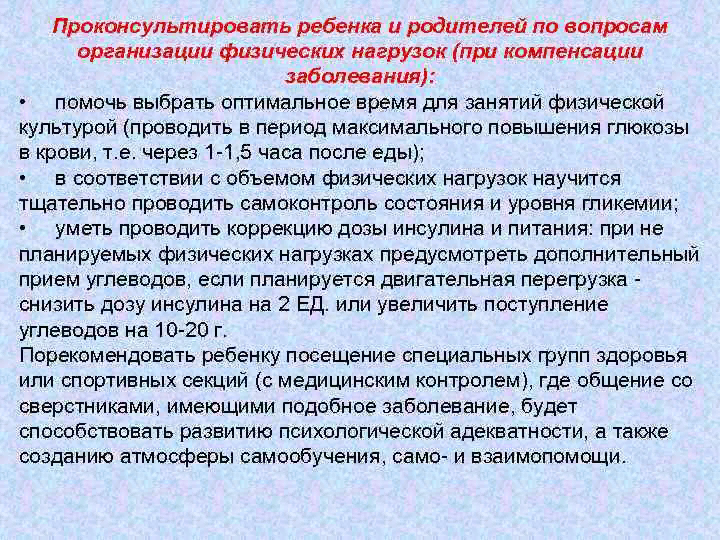 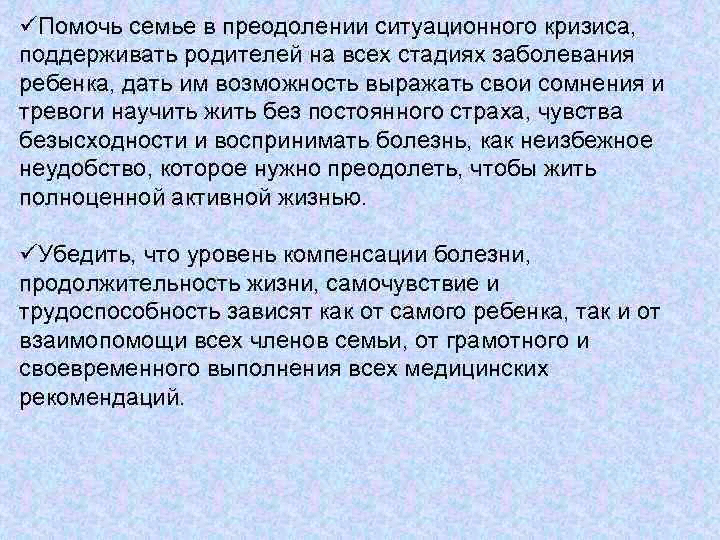 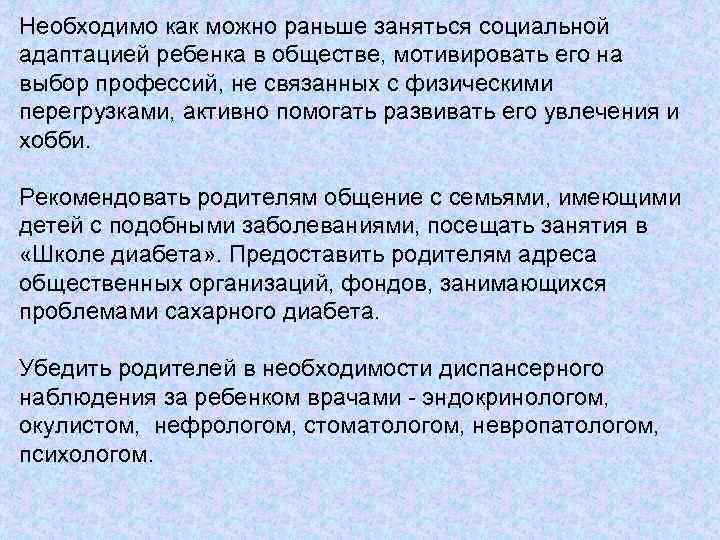 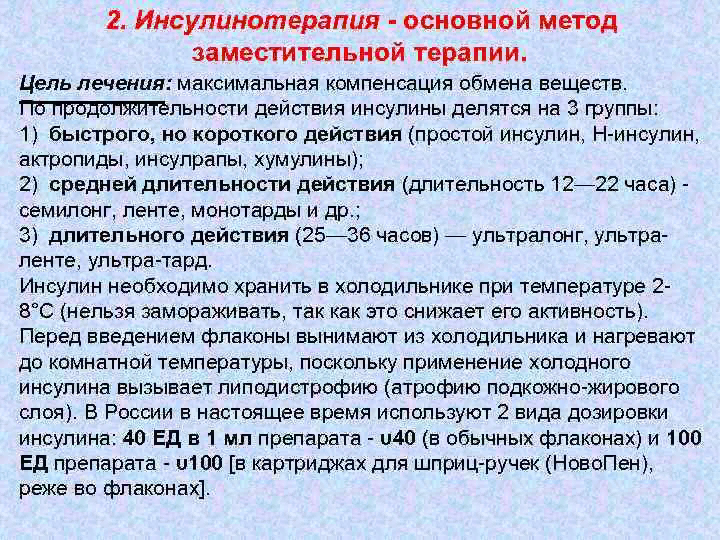 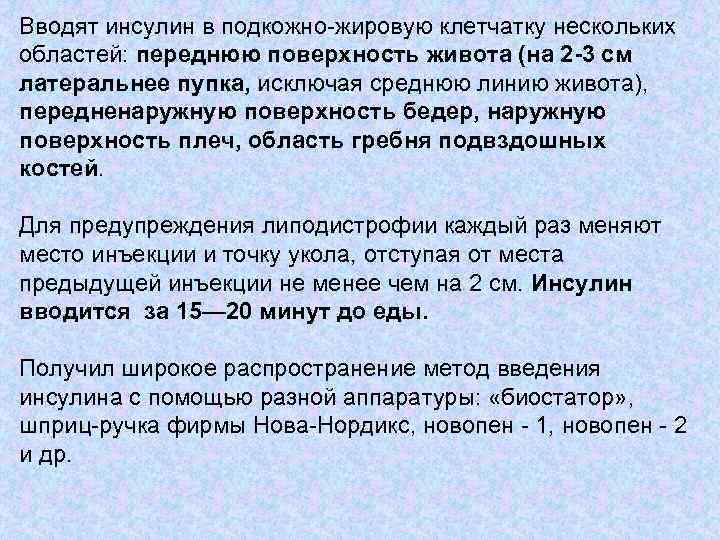 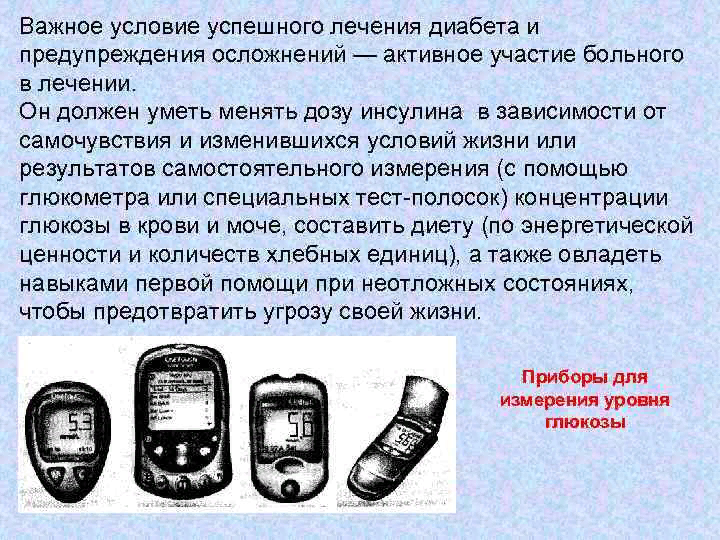 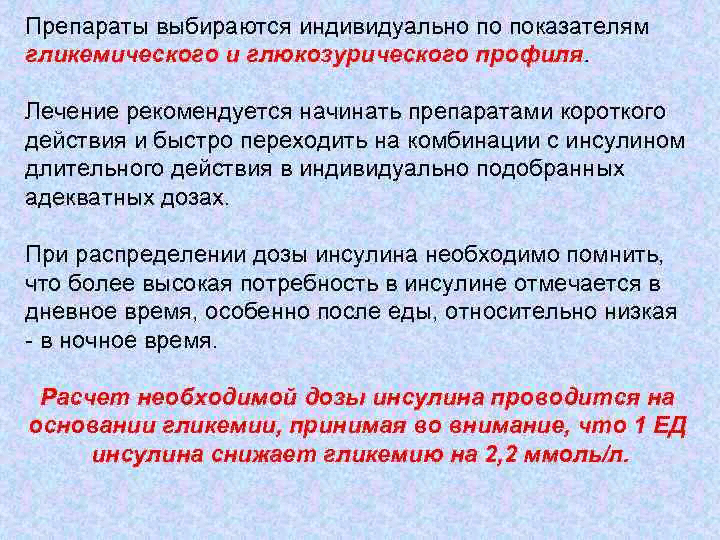 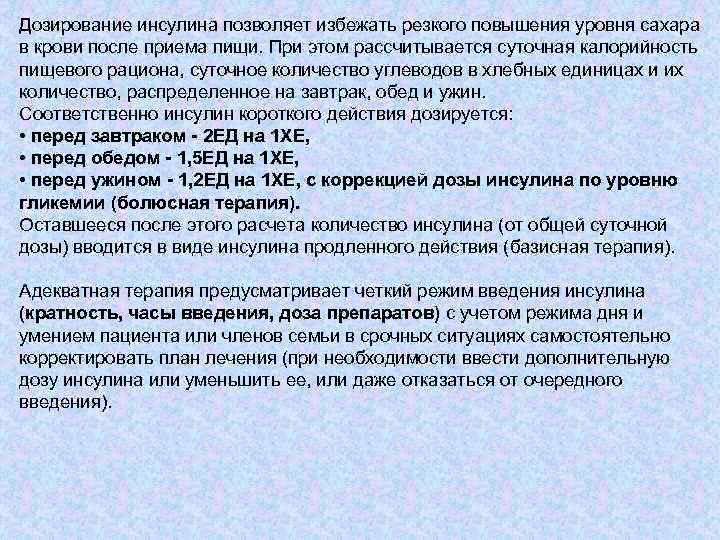 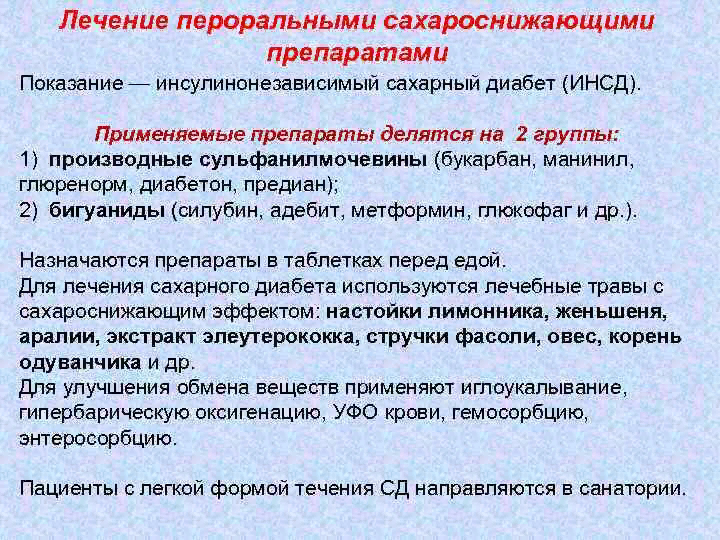 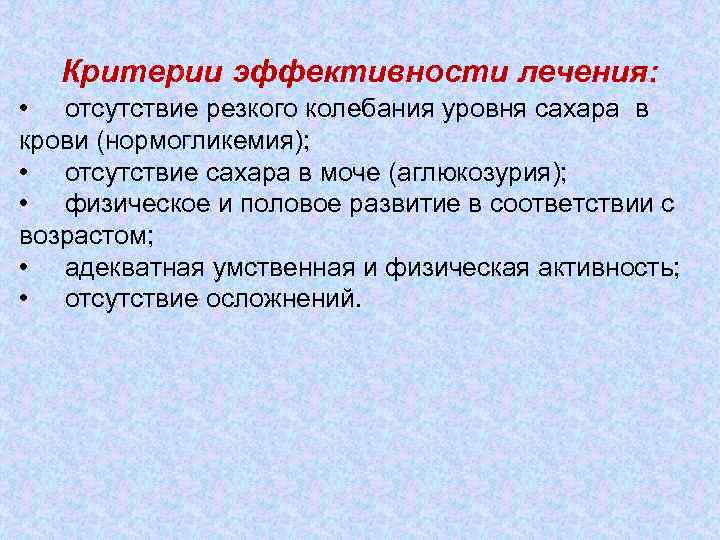 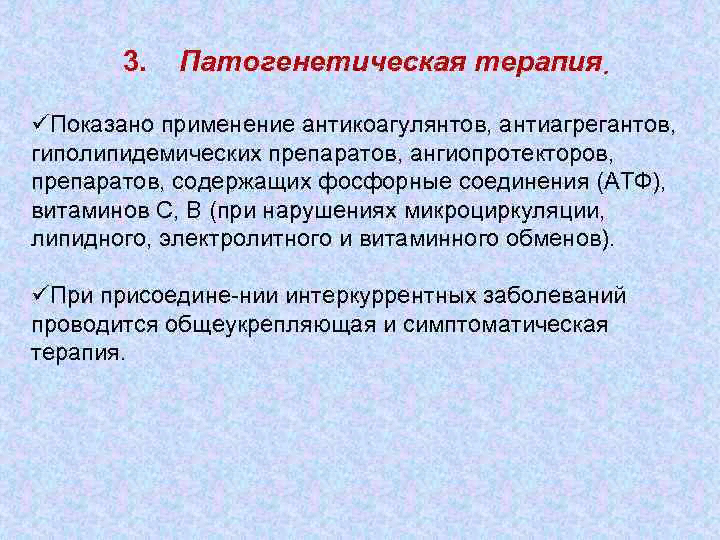 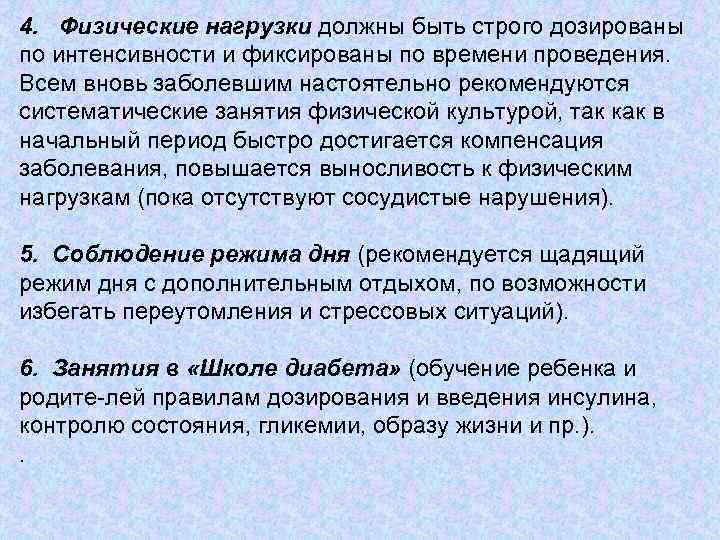 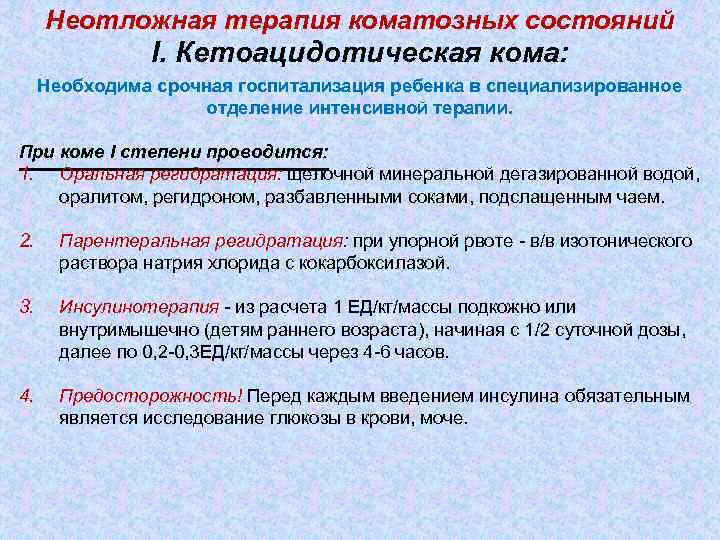 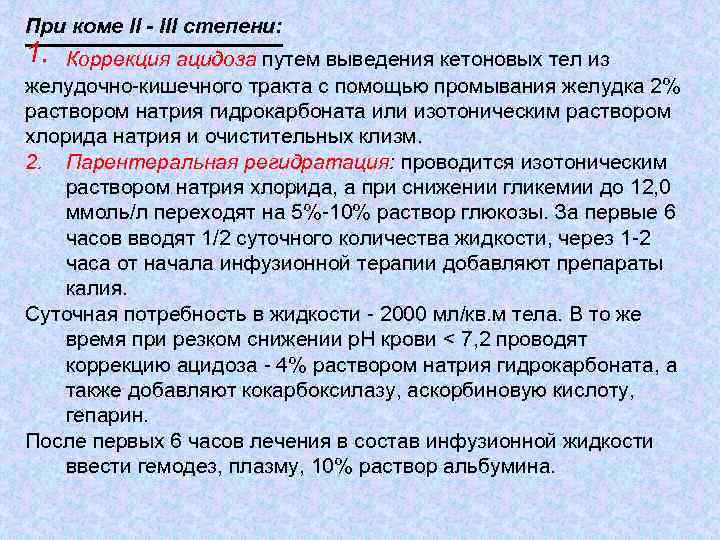 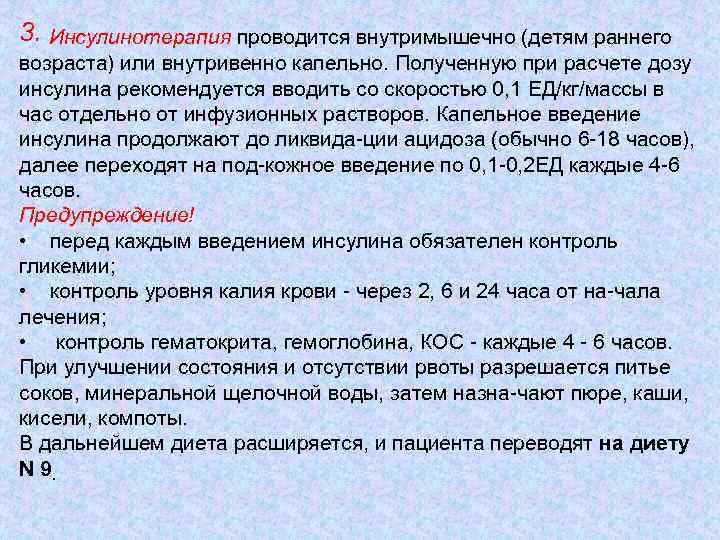 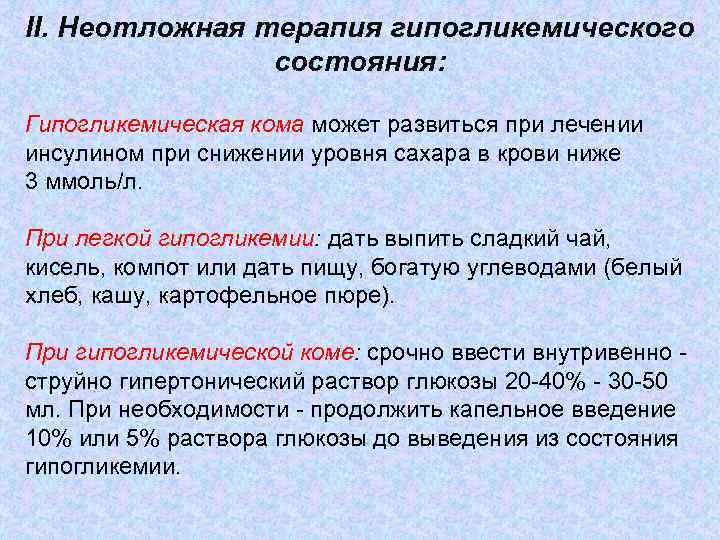 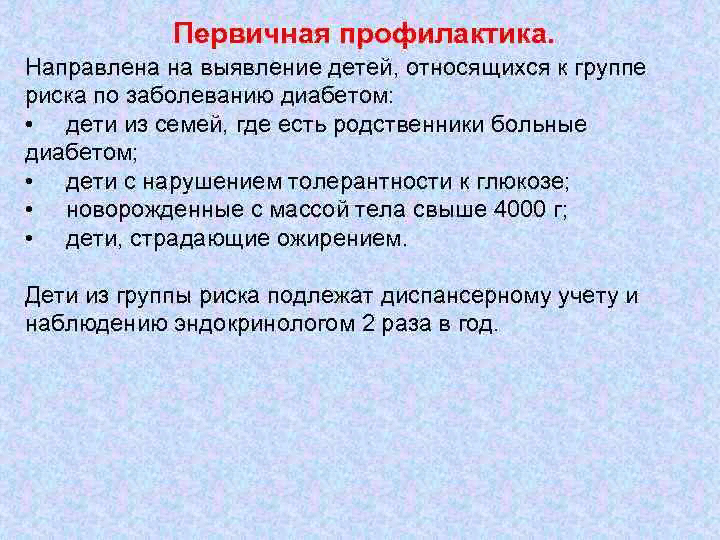 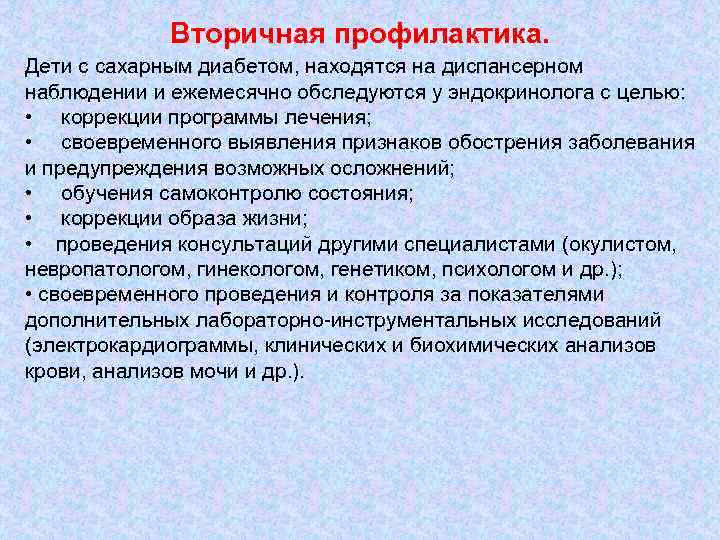 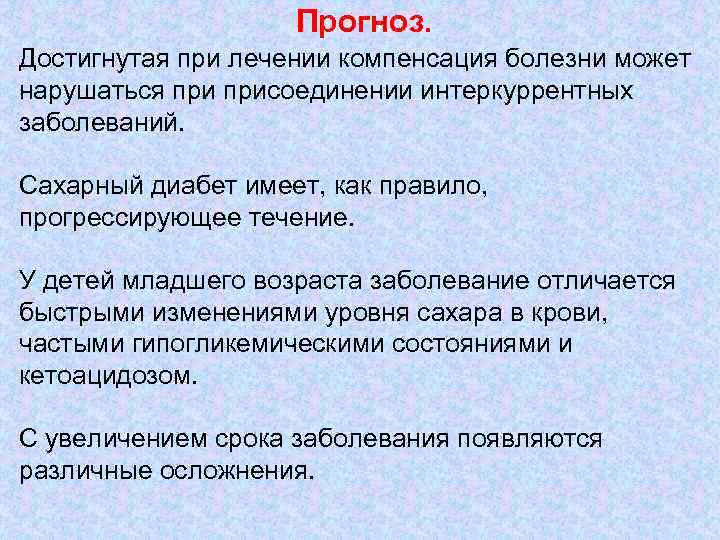 Лечение сахарного диабета
І. Диетотерапия: углеводы 50-60%, белки 15-20%, соотношение белков, жиров, углеводов – 1:0,7-0,8:3-4.
Цель  лечения детей и подростков ис сахарным диабетом:
1) достижение максимально близкого к нормальному состоянию уровня углеводного обмена,
2)     нормальное физическое и соматическое развитие ребёнка,
3)     нормальное психосоциальное состояние и адаптация детей,
4)     развитие самостоятельности и мотивации к самоконтролированию,
5)     профилактика специфических осложнений сахарного диабета.
Требования к диетотерапии:
1)     калорийность суточного рациона и состав ингрэдиентов пищи физиологические, исключая полностью только рафинованные углеводы,
2)     часы употребления пищи и распределения  углеводов на протяжении суток чётко фиксированы (15 мин),
3)     ежедневный контроль питания, подсчитывание сахарной ценности каждого употребления пищи.
Принципы, которые учитываются во время питания больных детей сахарным диабетом:
1)     поддержание  гликемии приблизительно к физиологическим уровням, предупреждая гипо- и гипергликемию,
2) вид, количество и распределение углеводов должны быть подобраны так, чтобы не было резкого колебания уровня сахара  крови, гипергликемия зависит  не только от количества, но и от типа углеводов,
3) необходимость частых дробных приёмов потому, что при инсулинотерапии возможна нефизиологическая концентрация инсулина в крови,общая  калорийность питания должна быть  адэкватна возрасту ребёнка,
4)     необходимо учитывать  индивидуальные, этнические и возрастные особенности ребёнка (индивидуальные продукты питания, которые соответствуют составу калорий),
5)     по возможности нужно  адаптировать своё питание к питанию ребёнка, не готовить пищу отдельно для него,
6)     нужно добавлять в пищу больше пищевых  волокон и употреблять небольшое количество жира,
7)     необходимо регулярно принимать пищу, поскольку при нерегулярном питании труднее регулировать гликемию,
8)     вследствии быстрого употребления сахара после пищи введение инсулина должно быть раньше, промежуток между введением инсулина и пищей должен составлять в сутки  15-30 мин,
 10) необходимый постоянный контроль питания,
11) пища должна  удовлетворять  энергетические затраты больного, должно быть необходимое количество витаминов,  минеральных и биологески активных веществ,
12) необходимо поддерживание на нормальном уровне темпов  роста и веса, обеспечение  интелектуального развития ребёнка и подростка.
Распределение калоража рациона :
  -завтрак – 25 % суточного калоража
 -2-й завтрак – 10-15 %-обед – 25 %
 -подужин – 5-10 %  -ужин – 25 %
 -2-й ужин – 5-10 %
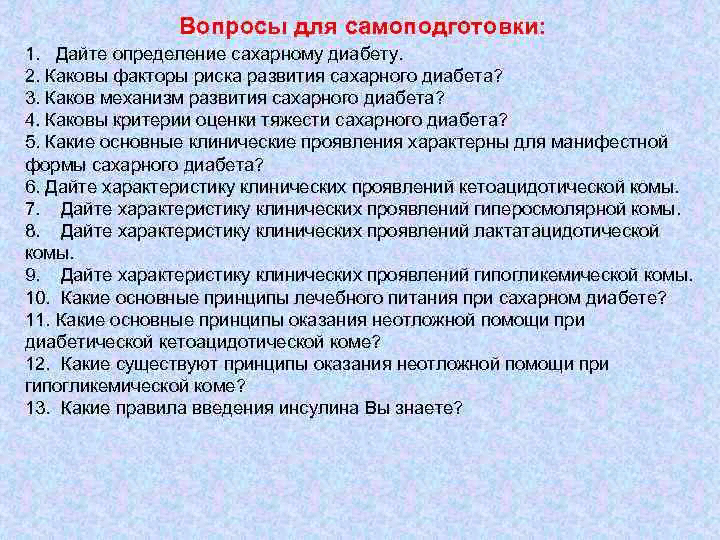